IPEDS: Comparing Your Library Apples and Orangesby Brian Sherman – LSU ShreveportLibrary Dean
Integrated Postsecondary Education Data System
The Who and the Why?
The National Center for Education Statistics (NCES) is the primary federal entity for collecting and analyzing data related to education in the U.S. and other nations. NCES is located within the U.S. Department of Education and the Institute of Education Sciences.
Collection Data
Where do I get such wonderful numbers?
Best Practices
The Counting HouseBest Sources for Collection Information
Usage Statistics and Circulation
Using Workflows for Tracking CheckoutsTransaction Statistics under Administration tab in Workflows (Use Charge Item B)
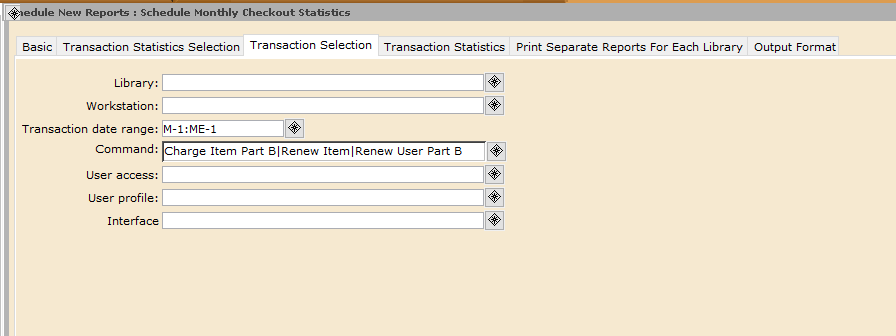 Digital / Electronic Circulation
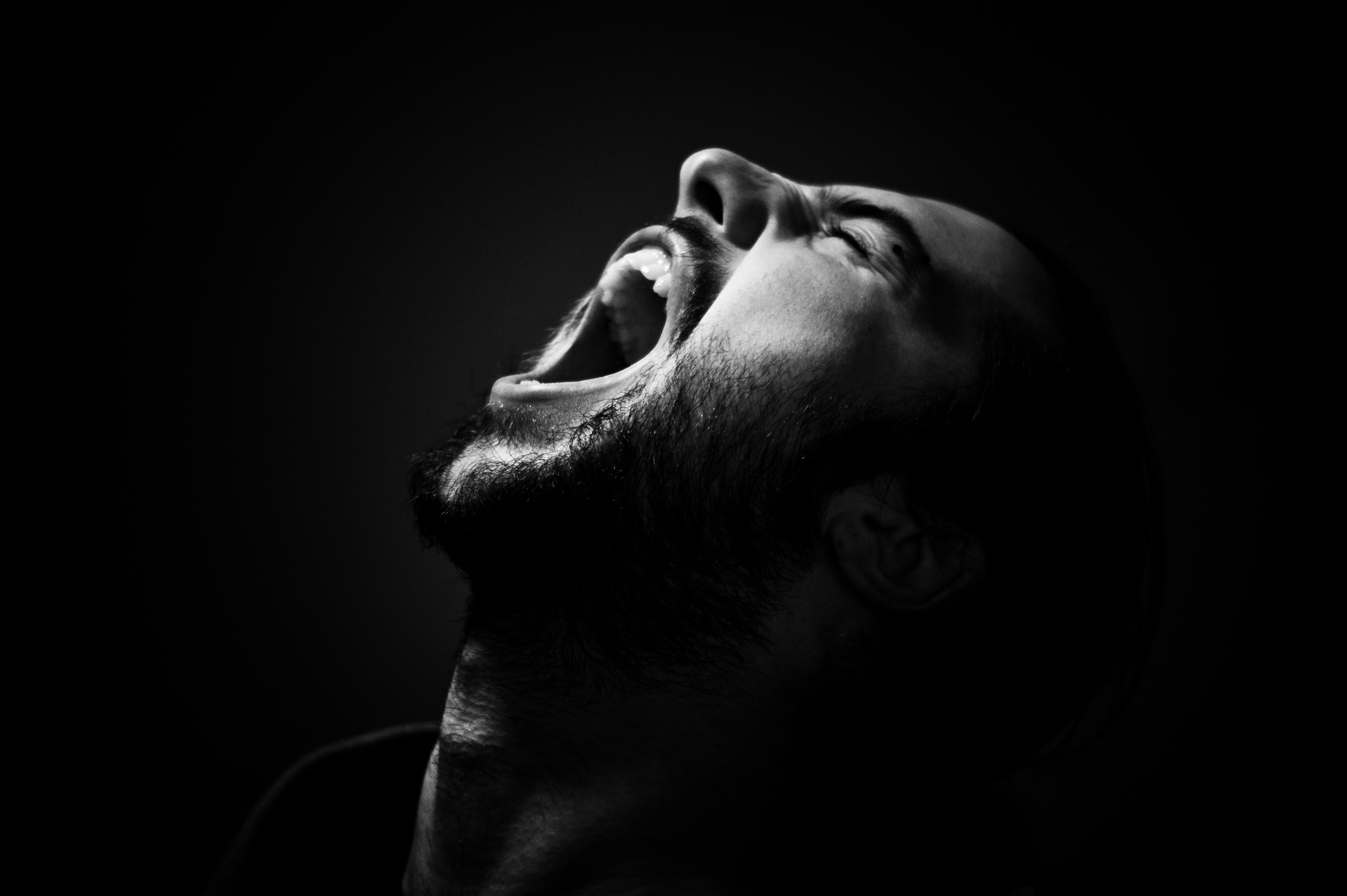 Those Apples and Oranges:Collecting your online usage statistics
Counter 4 and 5
Counter 4
Counter 5
Number of Successful Title Requests by Month and Title (BR1)
Number of Successful Section Requests by Month and Title (BR2)
Total Searches, Result Clicks, and Record Views by Month and Platform (PR1)
Common metric types: downloads, session views, transaction logs, etc.).
Book Requests 
Total Item Requests and Unique Title Requests (TR_B1)
Suggestion: Use UTR – Compare to print book
Common metric types: Investigations and Requests
An “Investigation” is intended to measure users’ expression of interest in an item or title; “Requests” are about accessing the actual content item.
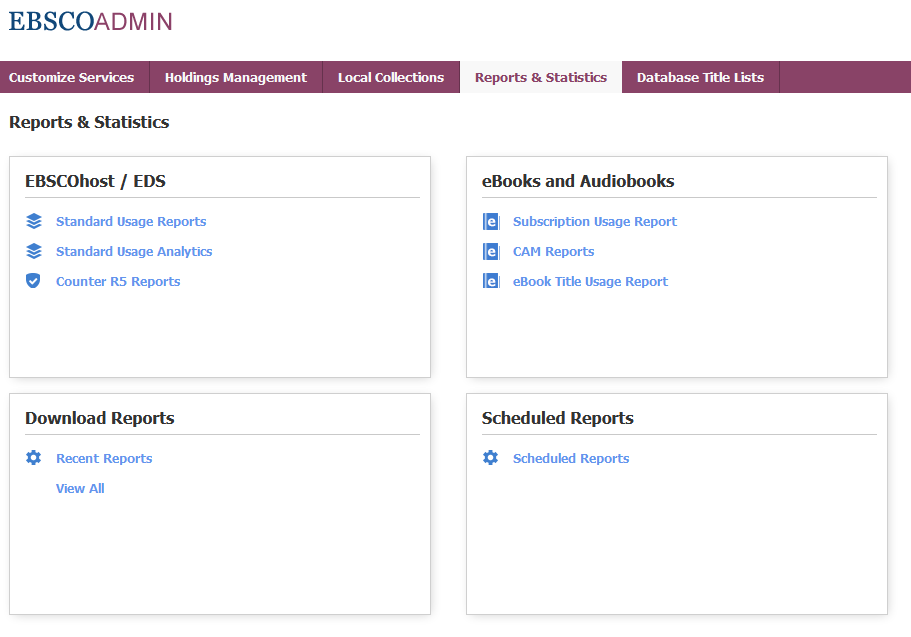 Where do I get these reports?Counter 5 reports offer two useful reports:Book Requests and Book Usage by Access TypeseBook Title Usage Report
Comparison of eBook Usage Reports for an Example Title
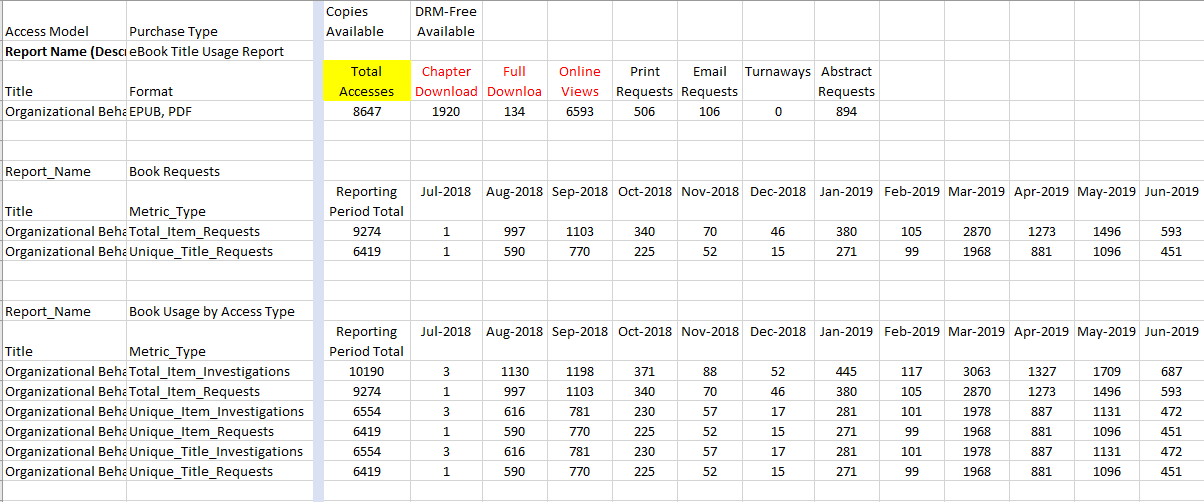 Making Sense Of It All
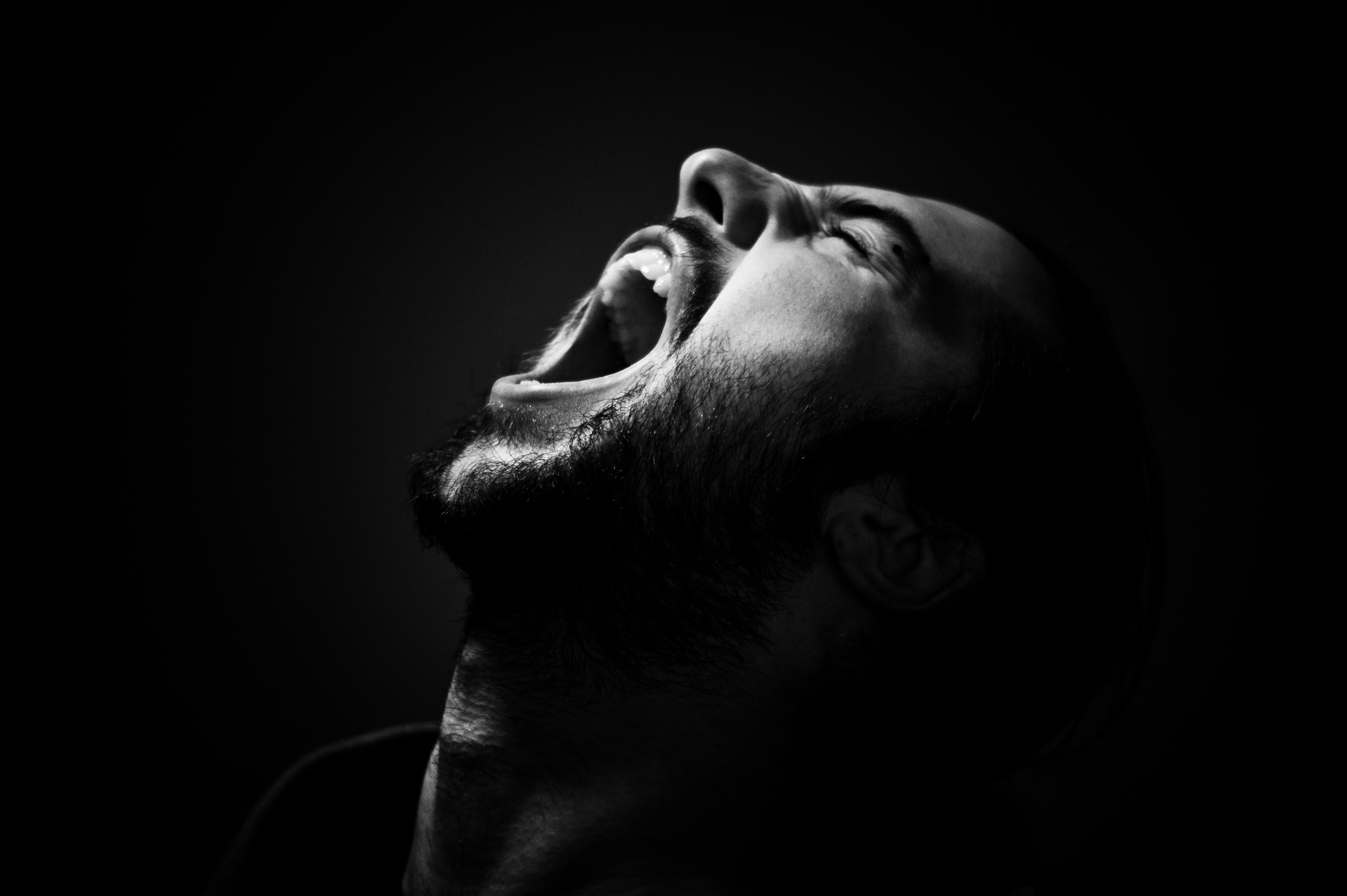 Expenses
Tips and Tricks:
Track in Excel
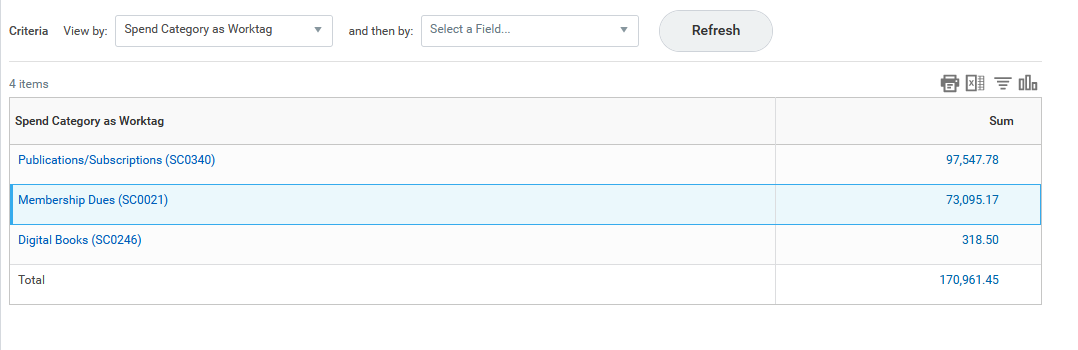 Internal Accounting Systems
Example: Workday
Changes for the 2021 IPEDS (2019-2020 fiscal year)
Helpful Links
Friendly Counter 5 Guide for Librarians
IPEDS AL Survey